SD5906 Globalization  How People Connect Through Symbols
School of Design
The Polytechnic University of Hong Kong
Format of Today’s Presentation
Psycology of Symbols

Symbols - Origin & definitions

Symbols - Language

Symbols - Transformative opportunity?
Psychology of Symbols
Embodied Action (least abstract)
Tool Making & Using (abstract)
Symbolic Manipulation (most abstract)
Psychology of Symbols
“Things that stand for actual things” - Signs 

“Things that stand for metaphysical      concepts”- Symbols

- Carl Jung
Language: Symbolism v/s Metaphor
‘I am throwing a towel’

‘Add oil’
Symbols - origins
Greek σύμβολον symbolon 
"token, watchword"
“Something which stands for something else"
Definitions
A symbol is an energy evoking, and directing, agent.
   
- Joseph Campbell ( The Symbol without meaning)
Definitions
"Concepts and words are symbols, just as visions, rituals, and images are; so too are the manners and customs of daily life. Through all of these a transcendent reality is mirrored. There are so many metaphors reflecting and implying something which, though thus variously expressed, is ineffable, though thus rendered multiform, remains inscrutable. Symbols hold the mind to truth but are not themselves the truth, hence it is delusory to borrow them. Each civilization, every age, must bring forth its own.

- Heinrich Zimmer
Definitions
A symbol ... is a visual image or sign representing an idea -- a deeper indicator of a universal truth

- book ’Signs and Symbols’
Pictographic Symbol as Language (From early languages to Emojis)
Chinese language - Symbolic?
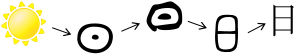 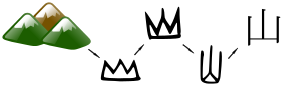 Egyptian Language
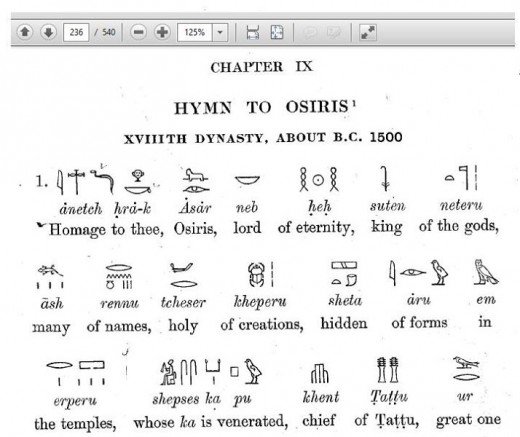 http://anylanguageatall411.blogspot.com/2015/04/first-lessons-in-egyptian-hieroglyphic.html
Mesopotamia Language
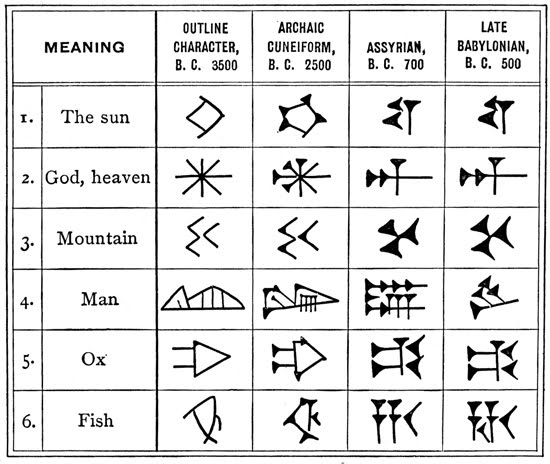 https://sites.google.com/site/mesopotamiantravelagency/what-to-expect/language
Indus Valley language
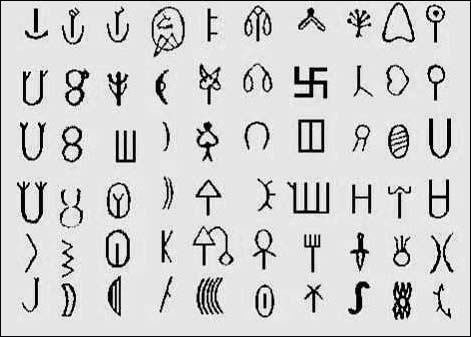 http://www.crystalinks.com/indus.html
Different symbols - challenges?
Mesopotamia
China
Egypt
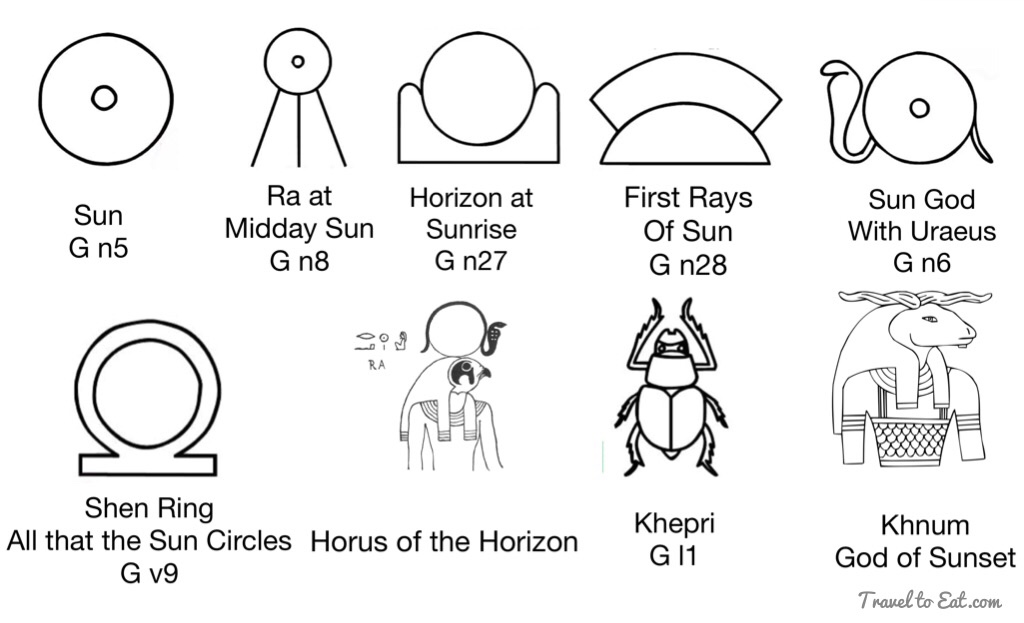 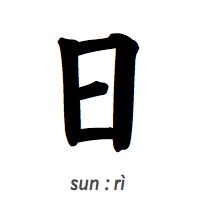 Current & Future use
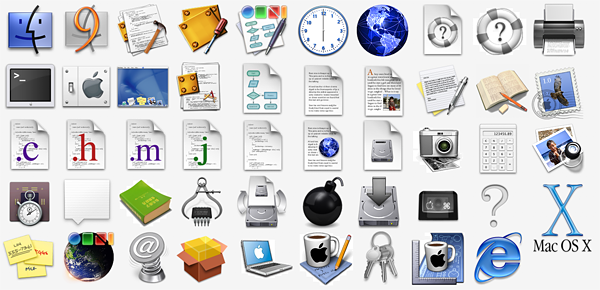 https://www.interaction-design.org/literature/article/a-brief-history-of-the-origin-of-the-computer-icon
Signs v/s Symbols
A sign points to something we already know. 

A symbol, however, points to something unknown and mysterious, and is often the precursor to a transformation. 
 
- C.G. Jung (Analytical psychology, )
Signs
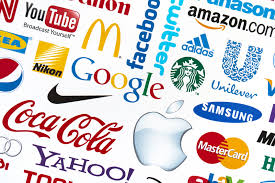 https://legallogik.com/brands-vs-trademarks/
Symbols
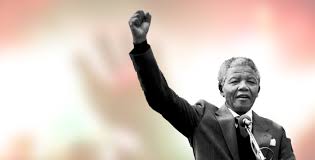 www.madeladay.com
Sign or symbol?
Atheist - a sign for church
Christians - symbolic, pointing to God
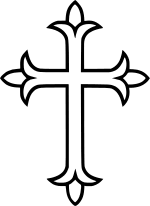 Sign or symbol?
Hindus - symbolic (divine, spirituality)
Non Hindus - Nazi emblem
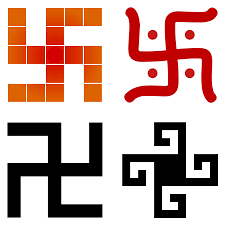 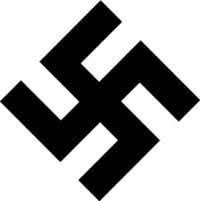 Practical Implications
Image -> confirmation ( no development )

Image -> Meaning? Mystery? 

Then the symbol may lead to a significant and valuable transformation spiritual awareness, personal growth and relationships
Questions?
Thank You